NHIỆT LIỆT CHÀO MỪNG 
QUÝ THẦY CÔ GIÁO VỀ DỰ HỘI THI 
GIÁO VIÊN DẠY GIỎI CẤP THÀNH PHỐ
Môn: Tiếng Việt
Giáo viên: Mạc Thị Thanh
Trò chơi
Ô CỬA
 BÍ MẬT
Ô CỬA BÍ MẬT
1
2
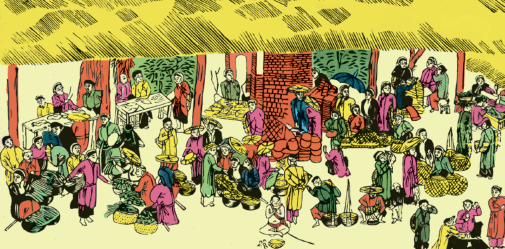 3
4
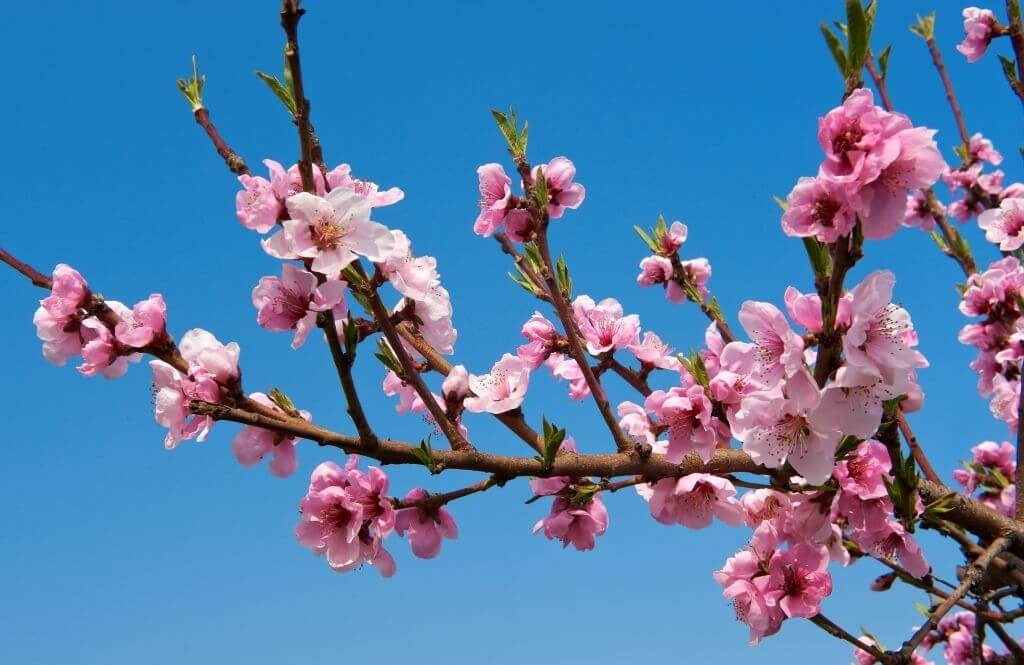 Câu 1: 
Đây là hoa gì?
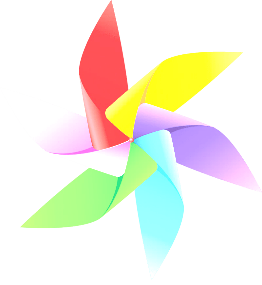 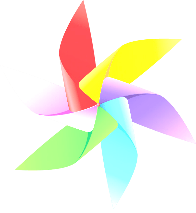 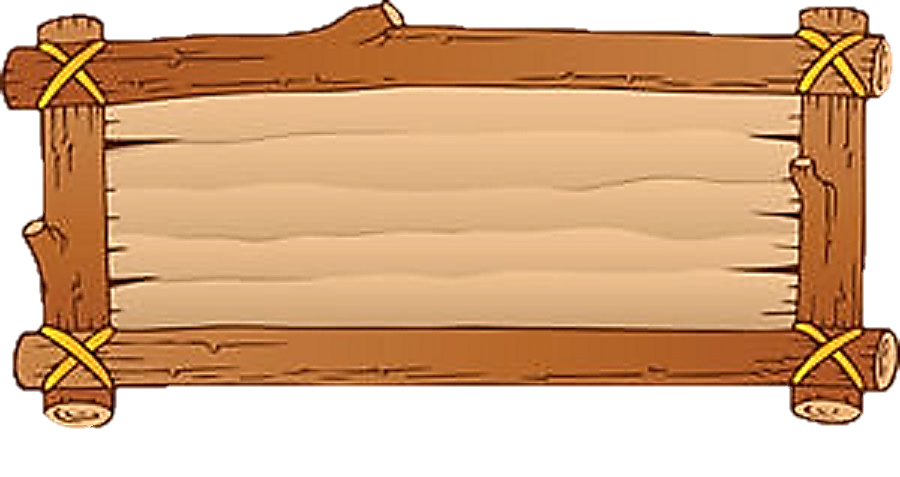 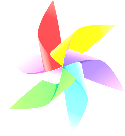 Đáp án: Hoa đào
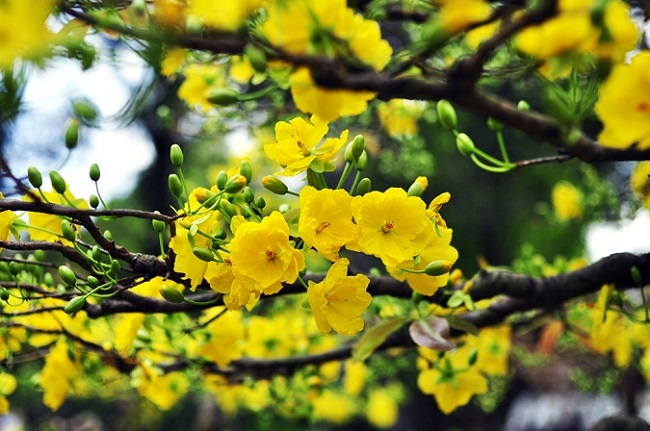 Câu 2: 
Đây là hoa gì?
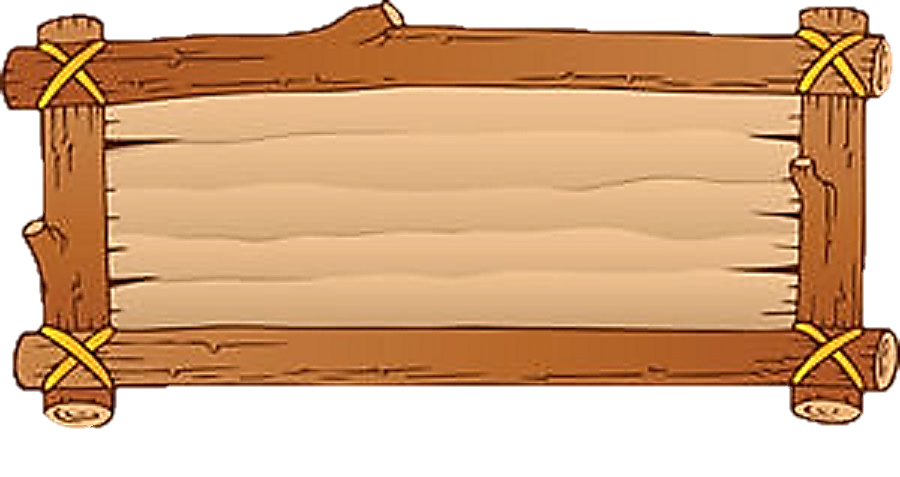 Đáp án: Hoa mai
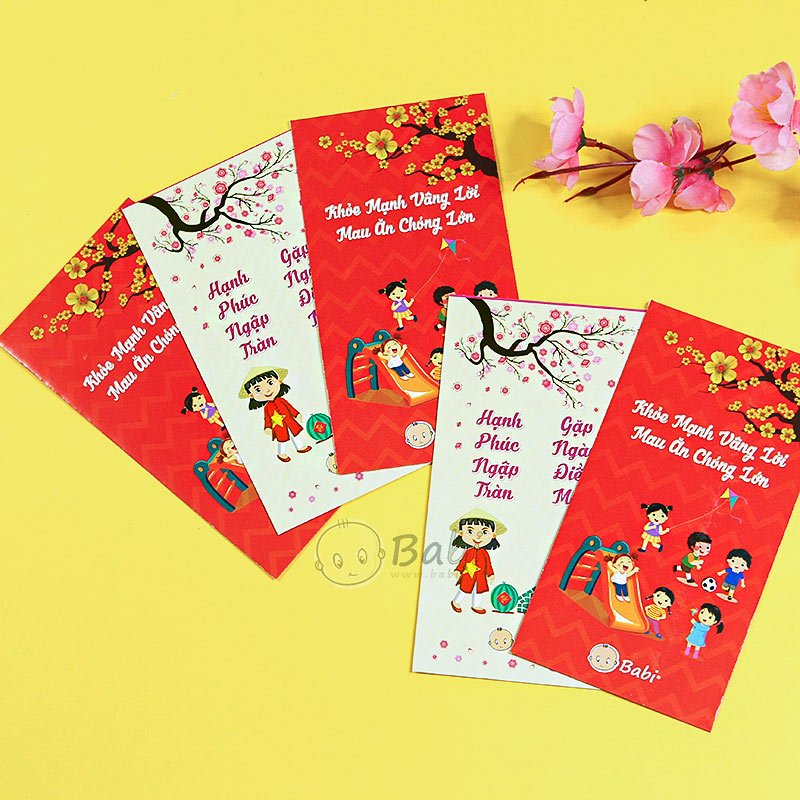 Câu : 3
Đây là gì?
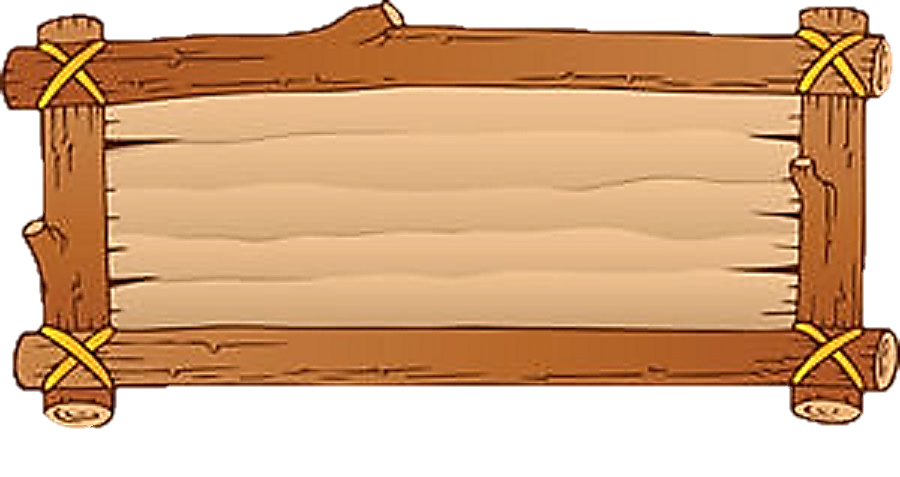 Đáp án: Lì xì
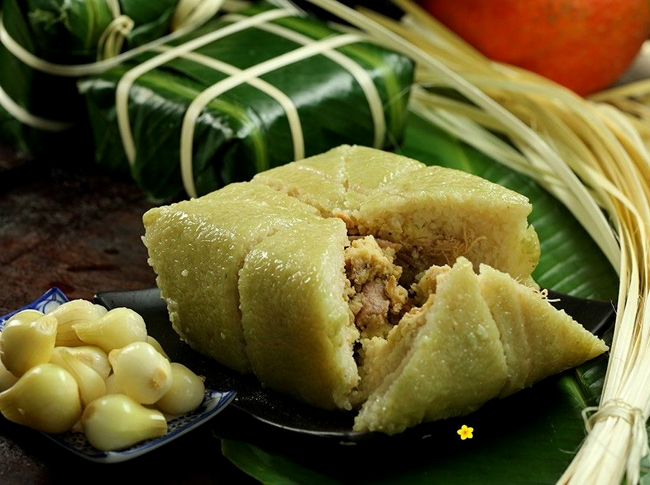 Câu 4: 
Đây là bánh gì?
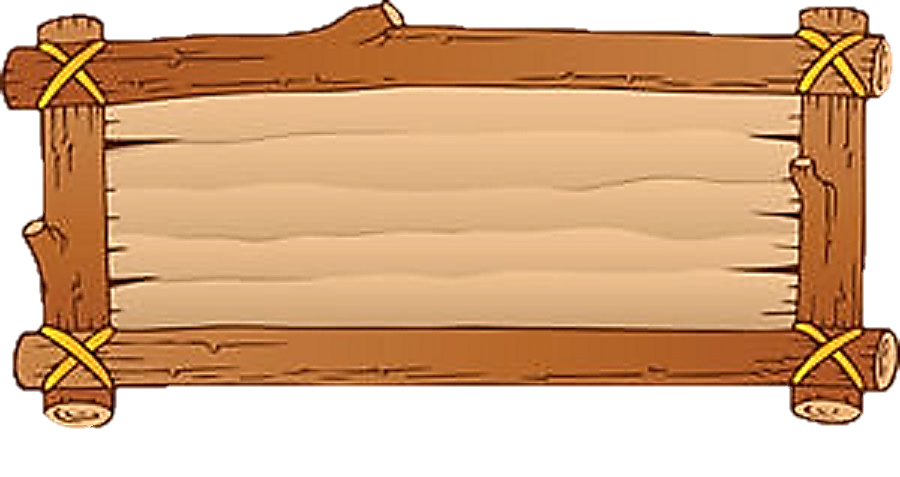 Đáp án: Bánh chưng
1. LUYỆN ĐỌC
Chợ Tết
Dải mây trắng đỏ dần trên đỉnh núi
Sương hồng lam ôm ấp nóc nhà gianh
Trên con đường viền trắng mép đồi xanh
Người các ấp tưng bừng ra chợ Tết
Họ vui vẻ kéo hàng trên cỏ biếc
Những thằng cu áo đỏ chạy lon xon
Vài cụ già chống gậy bước lom khom
Cô yếm thắm che môi cười lặng lẽ
Thằng em bé nép đầu bên yếm mẹ
Hai người thôn gánh lợn chạy đi đầu
Con bò vàng ngộ nghĩnh đuổi theo sau
Sương trắng rỏ đầu cành như giọt sữa
Tia nắng tía nháy hoài trong ruộng lúa
Núi uốn mình trong chiếc áo the xanh
Đồi thoa son nằm dưới ánh bình minh
Người mua bán ra vào đầy cổng chợ.
Đoạn 1
Đoạn 2
Đoạn 3
Đoạn 4
1. Luyện đọc:
“Dải mây trắng  đỏ dần trên đỉnh núi
Sương hồng lam ôm ấp nóc nhà gianh”

“Họ vui vẻ kéo hàng  trên cỏ biếc
Những thằng cu áo đỏ  chạy lon xon”
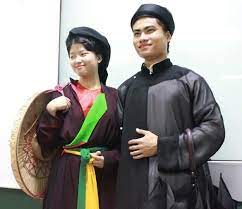 Áo the
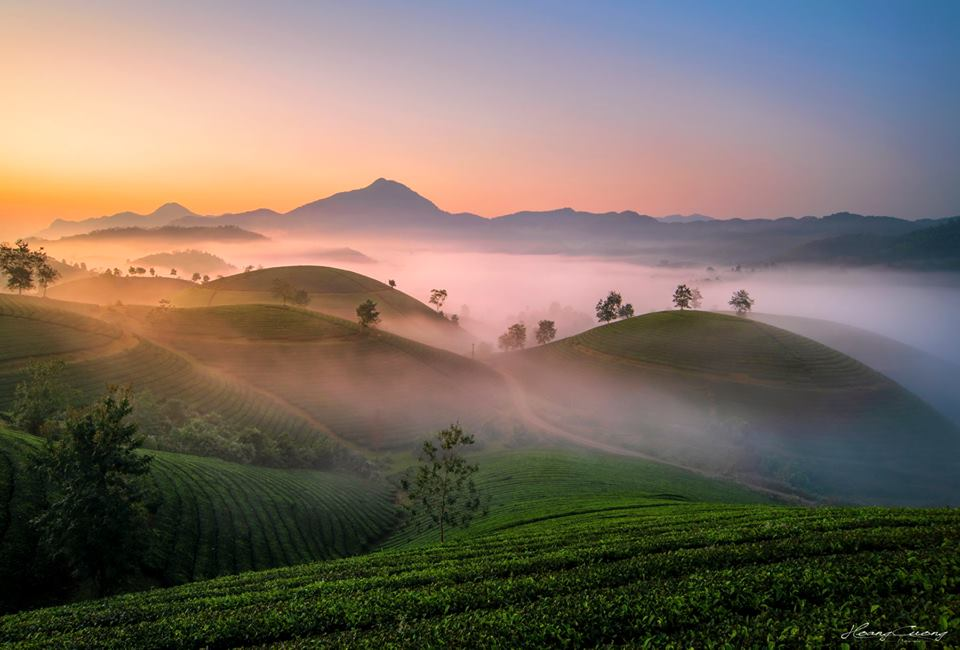 Đồi thoa son
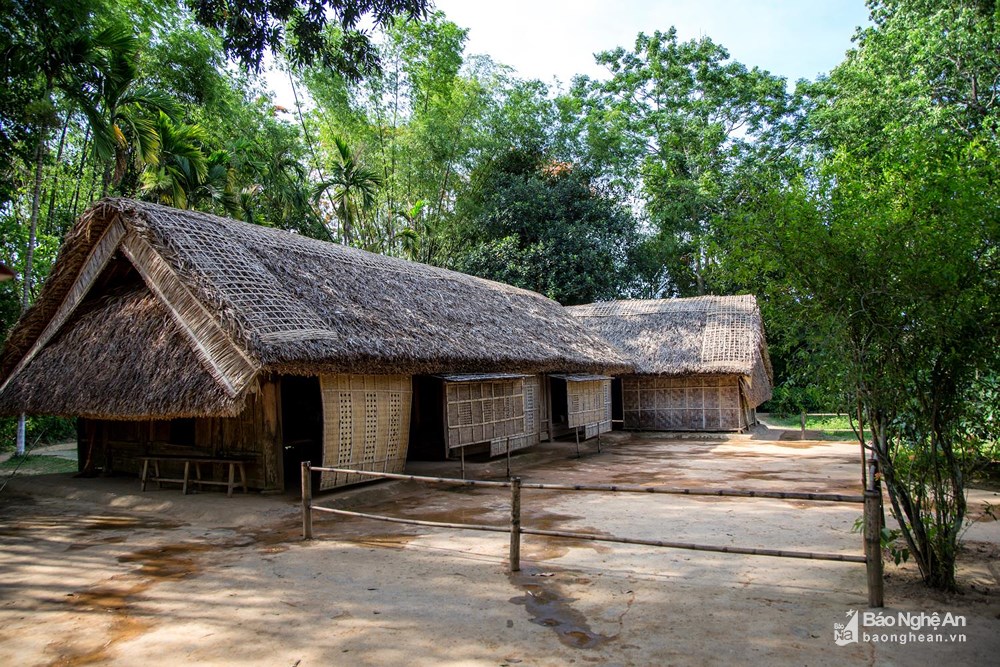 Nhà gianh: nhà tranh
2. TÌM HIỂU BÀI
1. Người các ấp đi chợ Tết trong khung cảnh đẹp như thế nào?
Mây
đỏ dần trên đỉnh núi
hồng lam ôm ấp nóc nhà gianh
trắng rỏ đầu cành như giọt sữa
Sương
Tia nắng
nháy hoài trong ruộng lúa
Núi
uốn mình trong chiếc áo the xanh
thoa son nằm dưới ánh bình minh
Đồi
2. Mỗi người đến chợ tết với dáng vẻ riêng ra sao?
chạy lon xon
Những thằng cu áo đỏ
bước lom khom
Vài cụ già chống gậy
che môi cười lặng lẽ
Cô yếm thắm
nép đầu bên yếm mẹ
Thằng em bé
chạy đi đầu
Hai người thôn gánh lợn
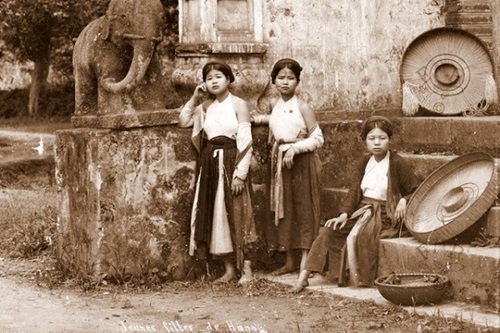 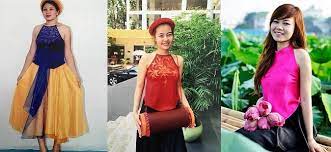 Yếm: là áo mặc bên trong của người phụ nữ Việt Nam xưa.
2. Mỗi người đến chợ tết với dáng vẻ riêng ra sao?
chạy lon xon
Những thằng cu áo đỏ
bước lom khom
Vài cụ già chống gậy
che môi cười lặng lẽ
Cô yếm thắm
nép đầu bên yếm mẹ
Thằng em bé
chạy đi đầu
Hai người thôn gánh lợn
3. Bên cạnh dáng vẻ riêng, những người đi chợ Tết có điểm gì chung?
Những người đi chợ Tết đều rất vui vẻ hào hứng.
Người các ấp tưng bừng ra chợ Tết
	Họ vui vẻ kéo hàng trên cỏ biếc
4. Bài thơ là một bức tranh giàu màu sắc về chợ Tết. Em hãy tìm những từ ngữ đã tạo nên bức tranh giàu màu sắc ấy?
   
Các từ ngữ đã tạo nên bức tranh giàu màu sắc: 
trắng, đỏ, hồng, lam, xanh, biếc, thắm, vàng, tía, son.
  
Ngay cả màu đỏ cũng có nhiều sắc độ khác nhau: đỏ, son, tía, thắm, hồng.

Ngay cả màu xanh cũng có nhiều sắc độ khác nhau: xanh, lam, biếc.
NỘI DUNG

Bức tranh chợ Tết miền trung du giàu màu sắc và vô cùng sinh động đã nói lên cuộc sống vui vẻ, hạnh phúc của những người dân quê.
3. Đọc diễn cảm
3. Đọc diễn cảm:
“ Họ vui vẻ kéo hàng trên cỏ biếc
Những thằng cu áo đỏ chạy lon xon
Vài cụ già chống gậy bước lom khom
Cô yếm thắm che môi cười lặng lẽ ”
3. Đọc diễn cảm:
“ Họ vui vẻ kéo hàng trên cỏ biếc
Những thằng cu áo đỏ chạy lon xon
Vài cụ già chống gậy bước lom khom
Cô yếm thắm che môi cười lặng lẽ ”
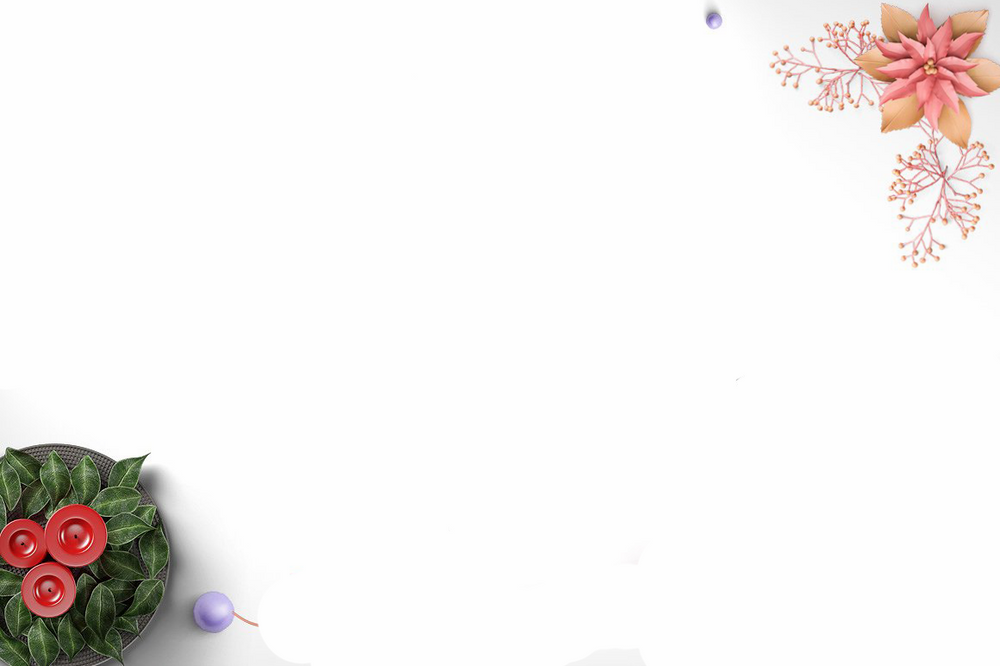 MỘT SỐ HÌNH ẢNH CHỢ TẾT
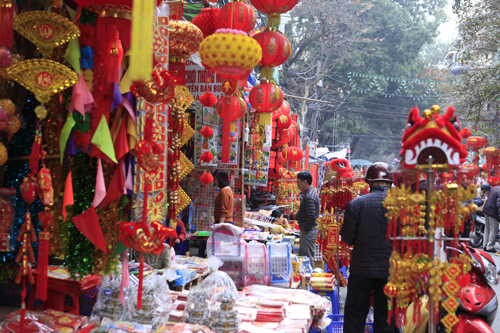 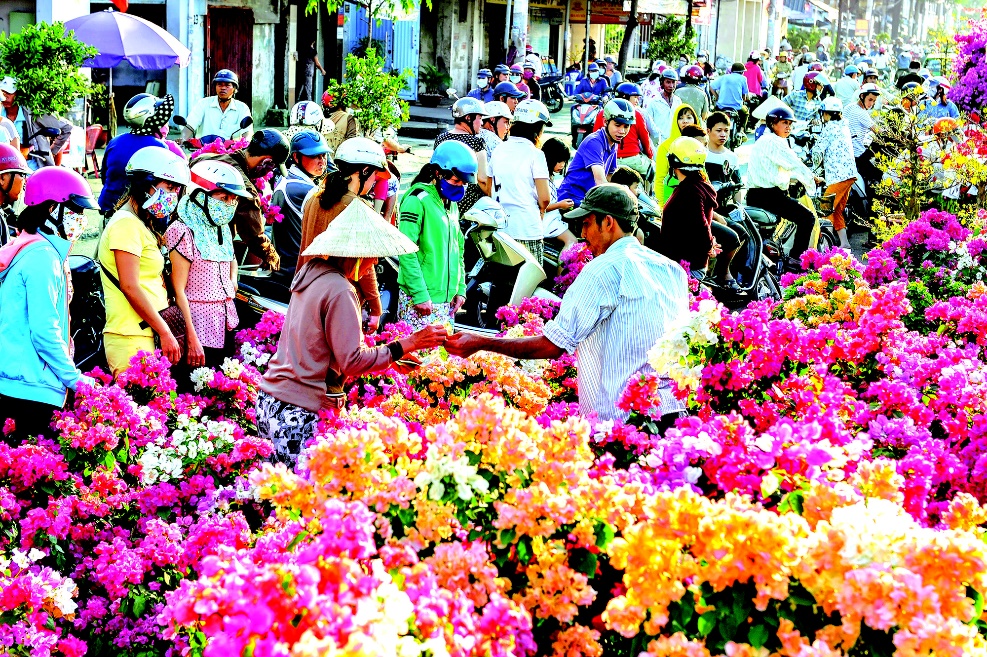 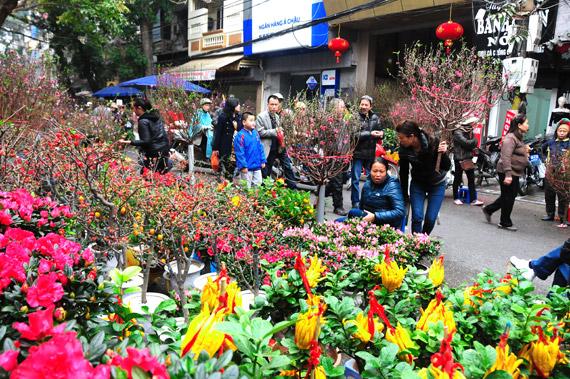 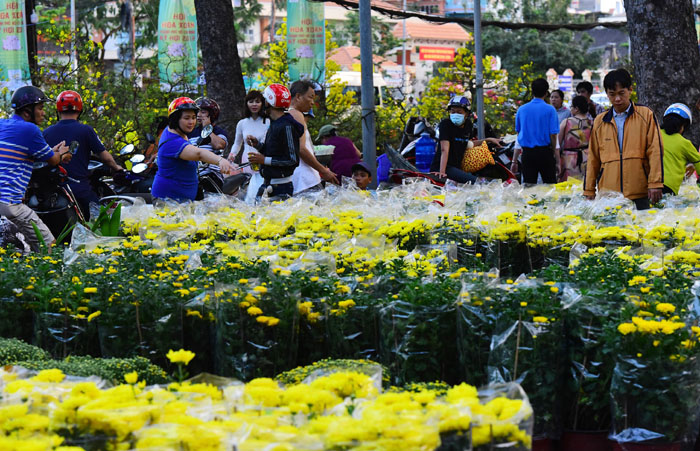 NỘI DUNG

Bức tranh chợ Tết miền trung du giàu màu sắc và vô cùng sinh động đã nói lên cuộc sống vui vẻ, hạnh phúc của những người dân quê.
Chúc thầy cô và các em luôn luôn mạnh khoẻ!